Registro de Garantías Mobiliarias
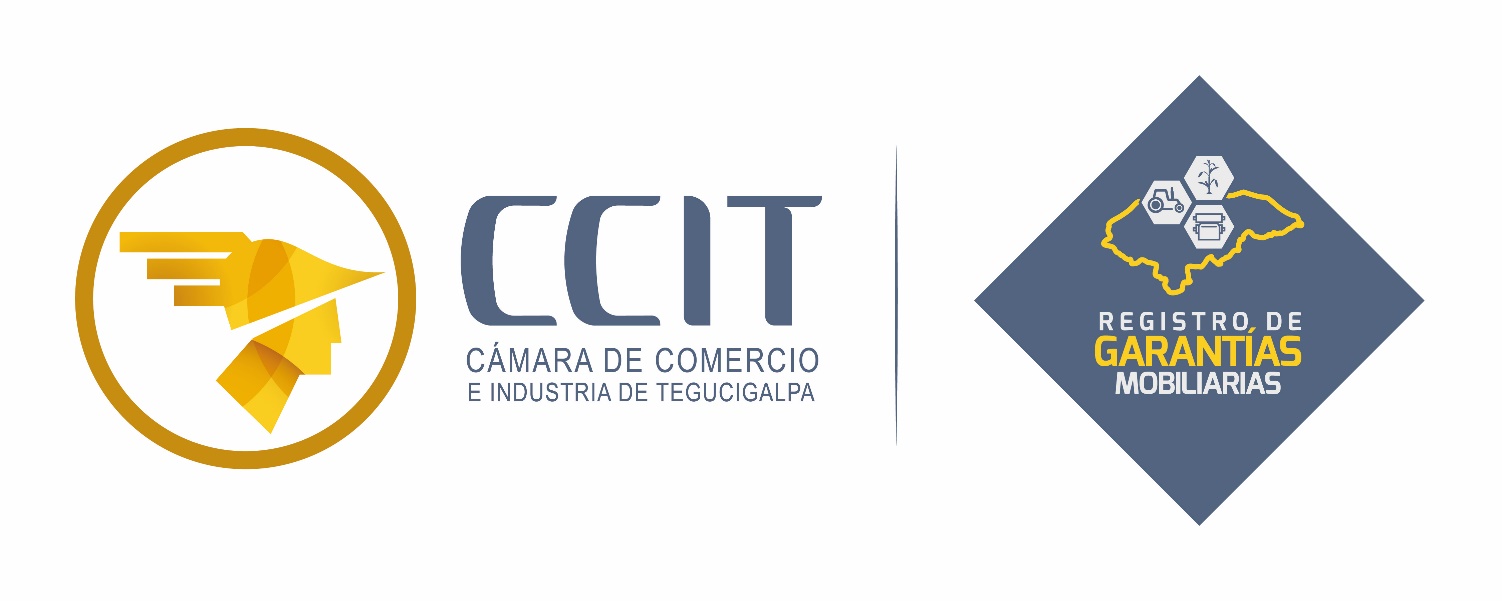 Informe Ejecutivo de  Operaciones

JUNIO 2022
INSCRIPCIONES PROCESADAS POR PERÍODOJUNIO 2022
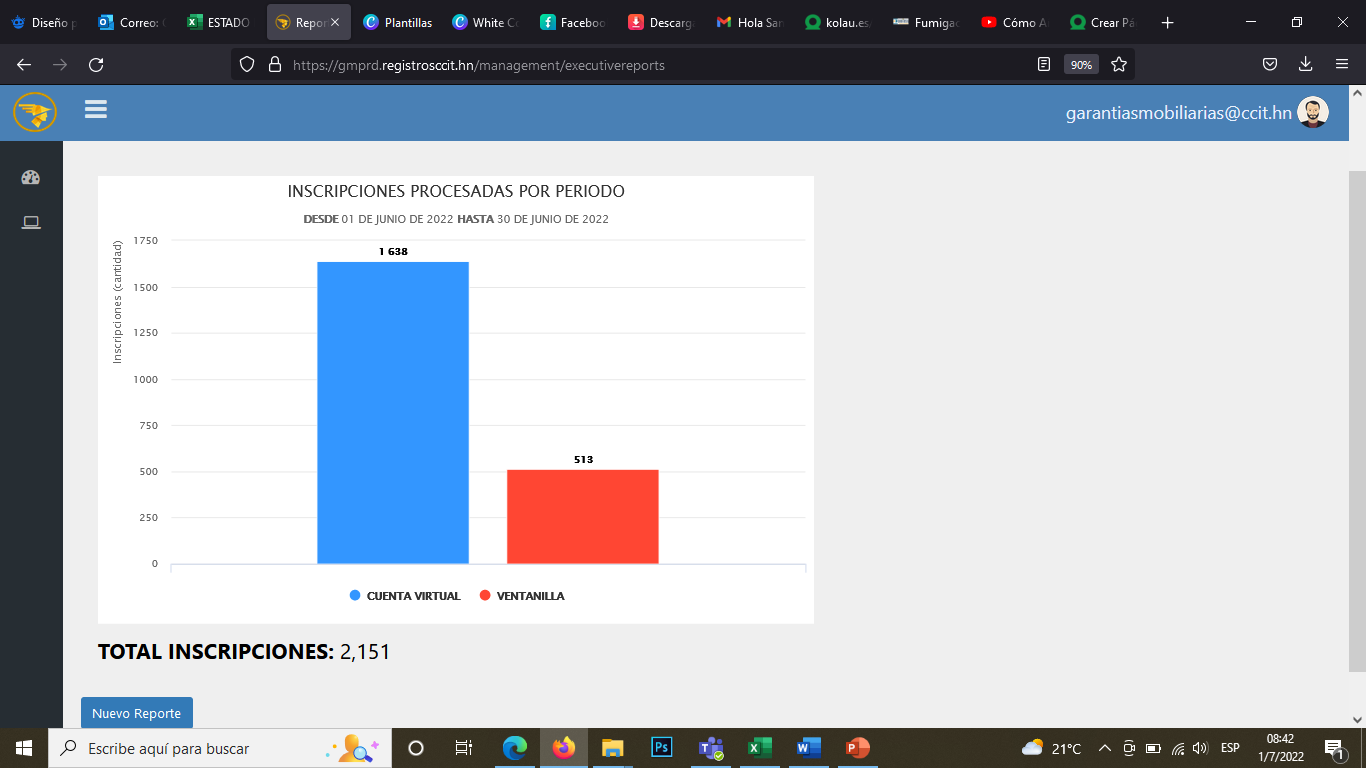 INSCRIPCIONES PROCESADAS EN VENTANILLA POR ACREEDORJUNIO 2022.
INSCRIPCIONES PROCESADAS EN LÍNEA POR USUARIOJUNIO 2022
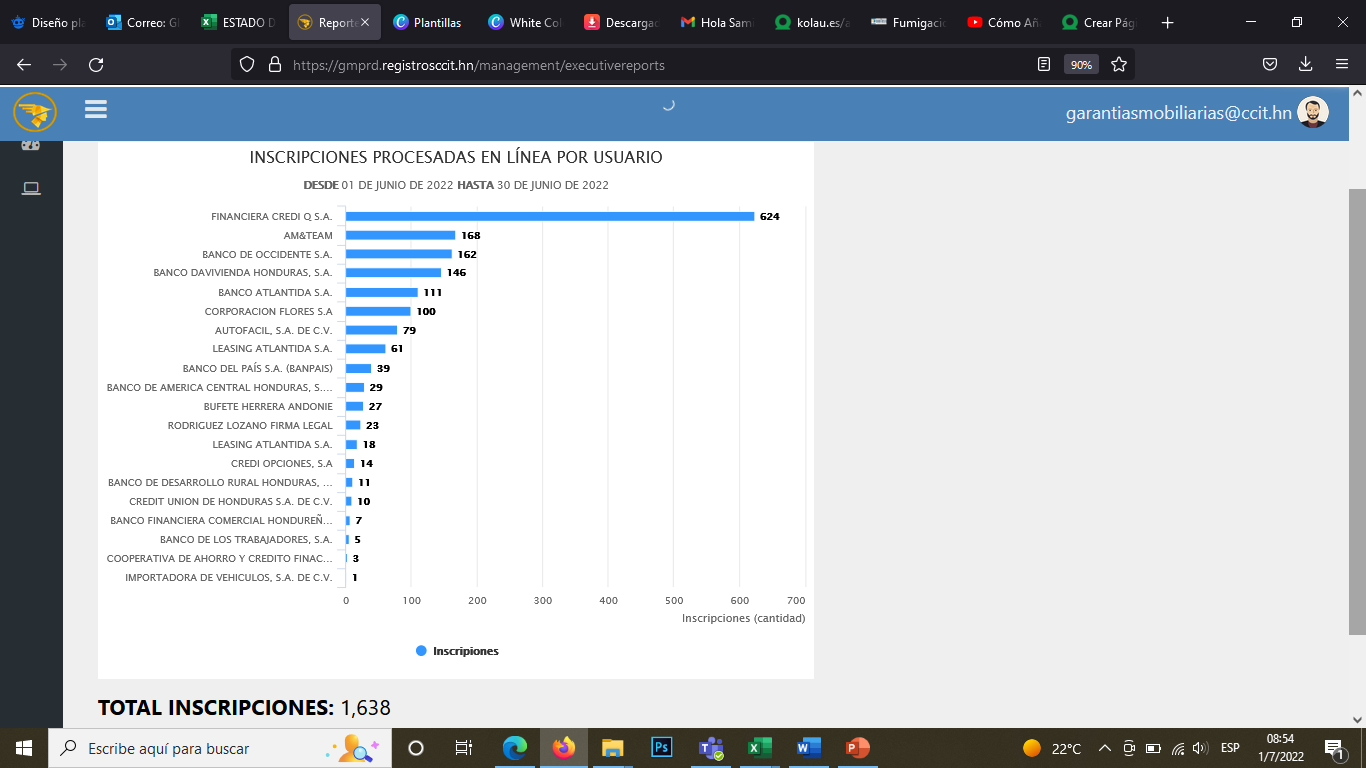 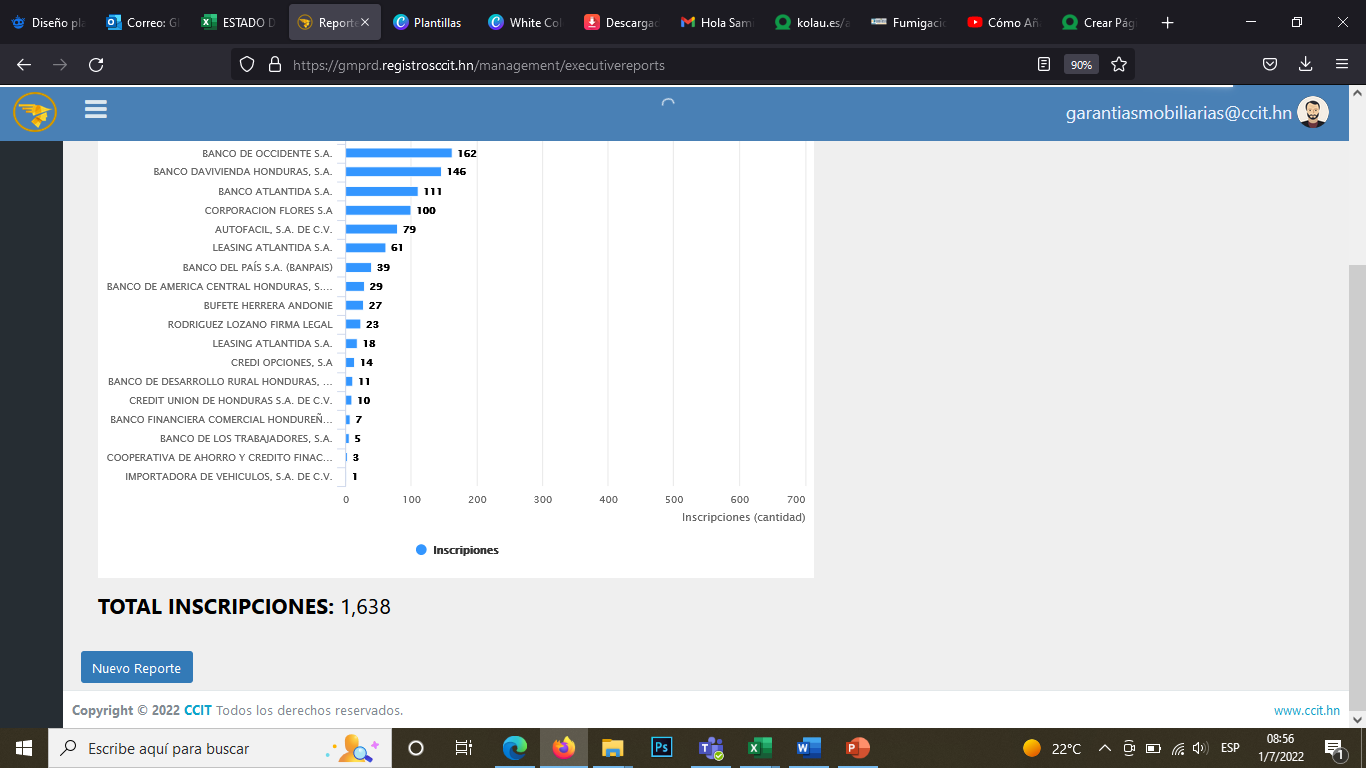 ACUMULADO DE INSCRIPCIONES POR ACREEDORJUNIO 2022
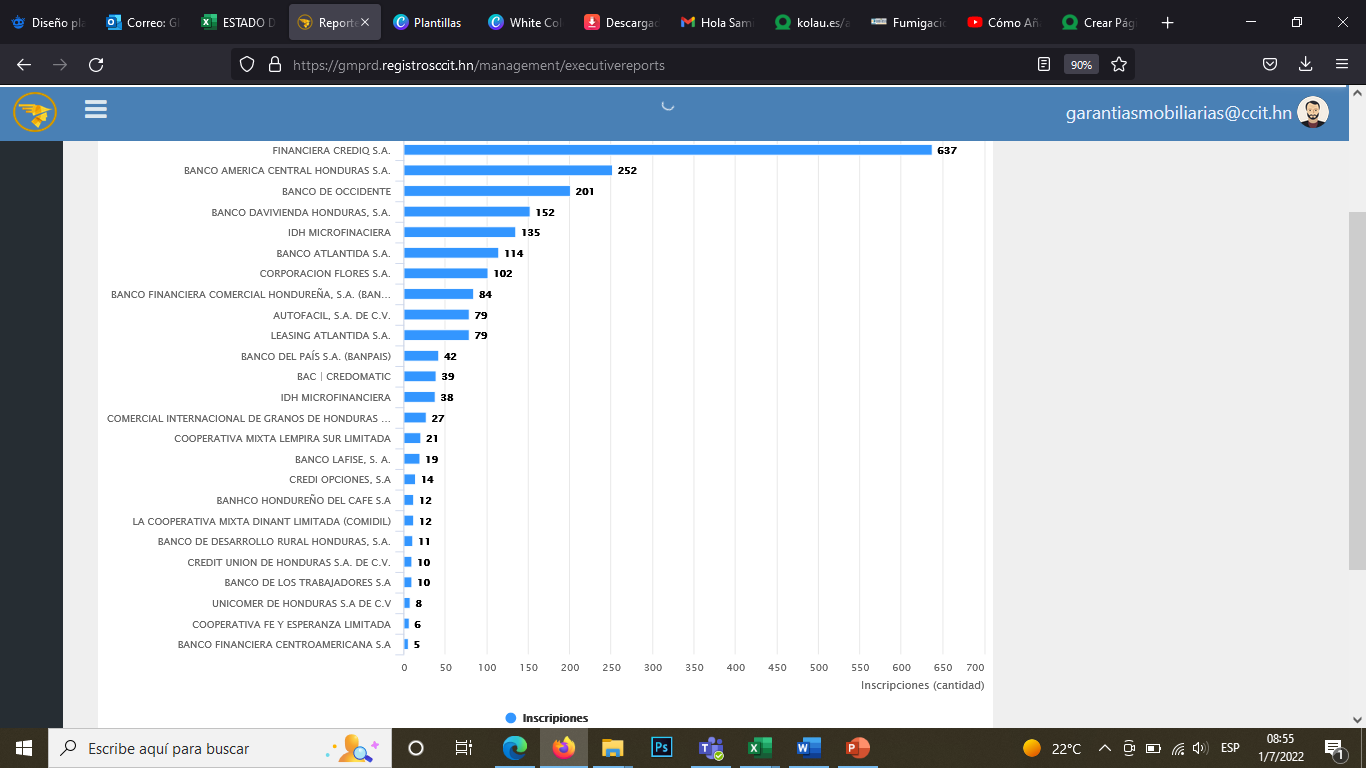 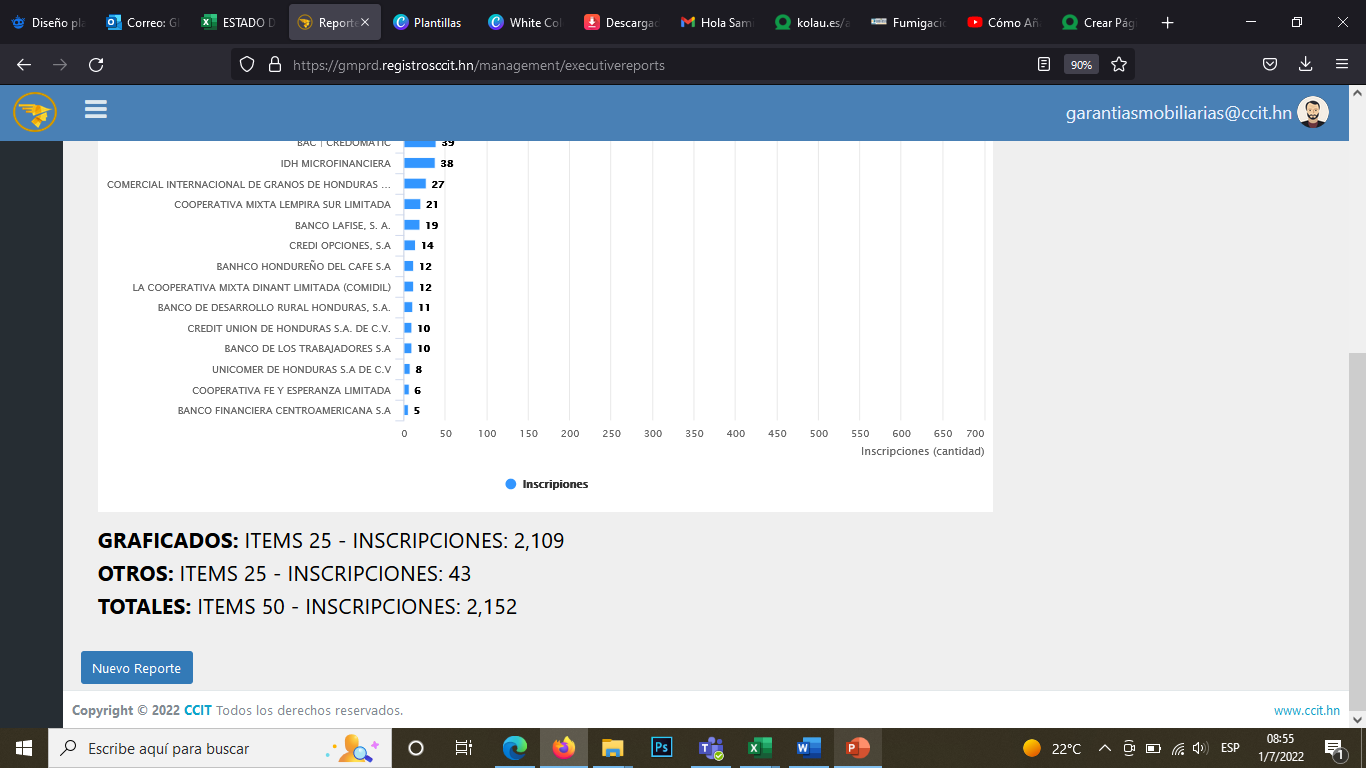 COMPARATIVO POR TIPO DE INSCRIPCIONESJUNIO 2022
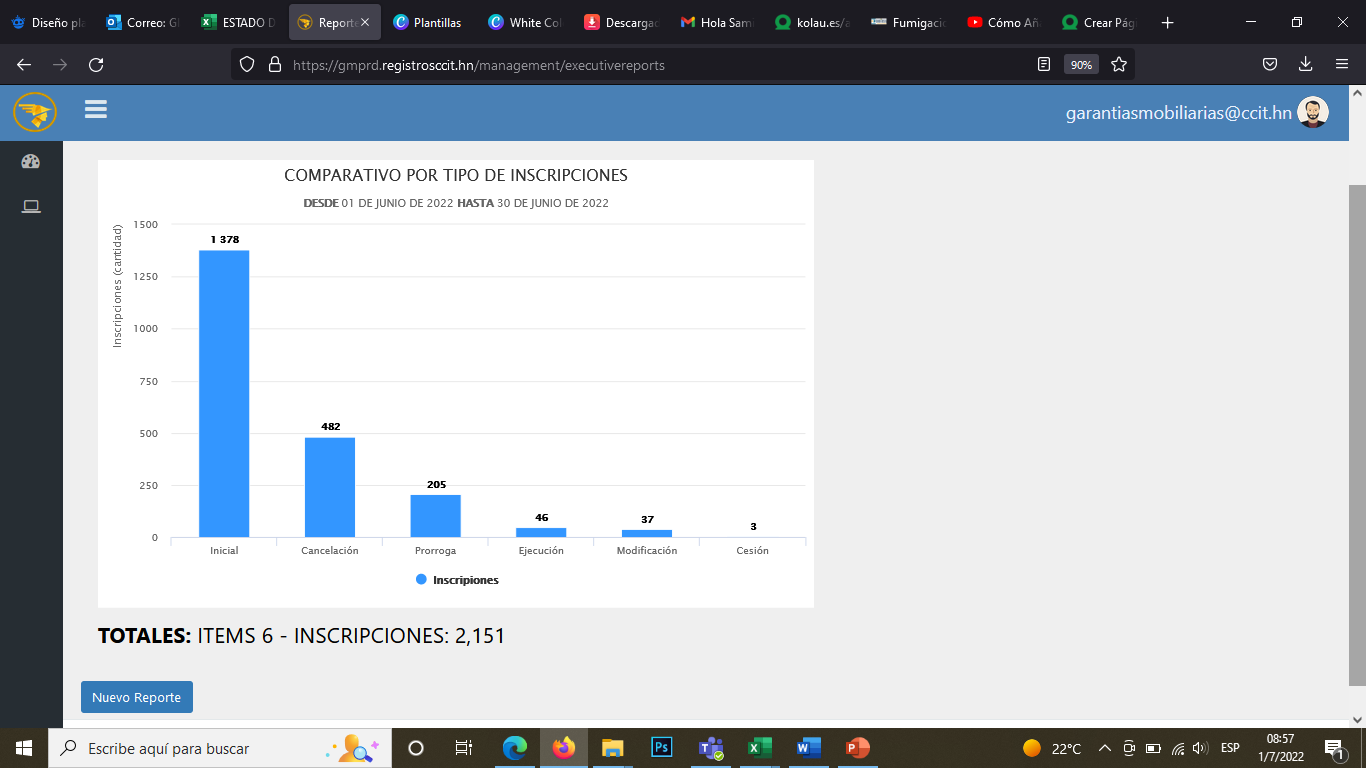 INSCRIPCIONES POR TIPO DE IDENTIFICACIÓN DEUDORES GARANTESJUNIO 2022
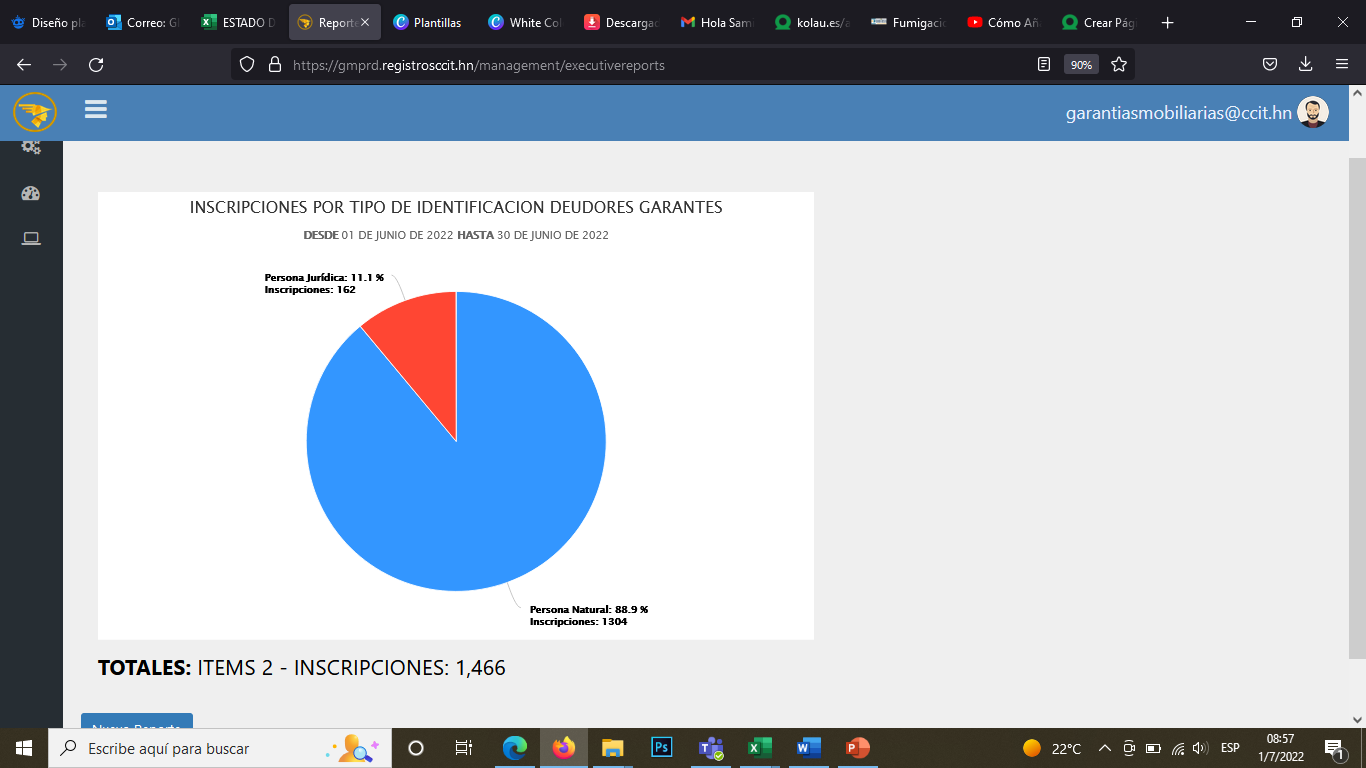 INSCRIPCIONES POR TIPO DE SEXO DEUDORES GARANTESJUNIO 2022
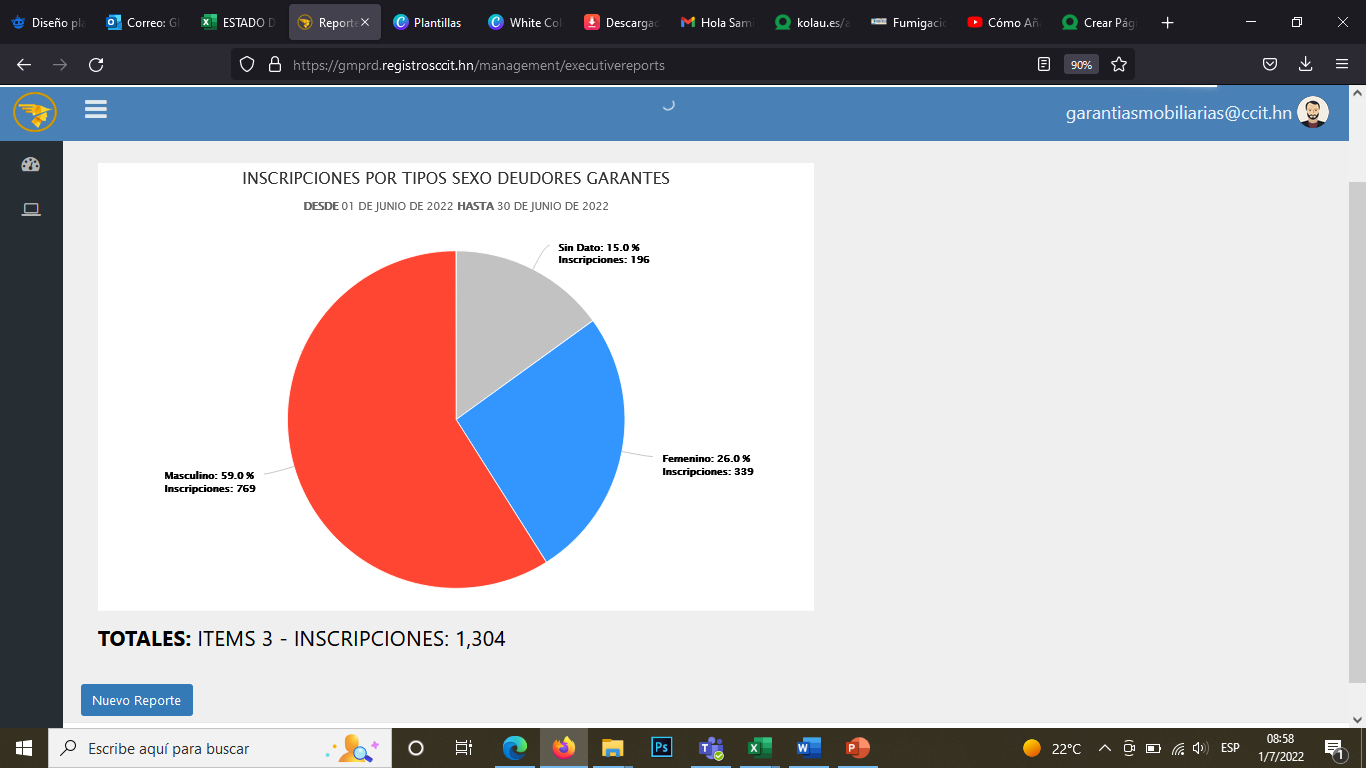 INSCRIPCIONES POR TIPO DE ESTADO CIVIL DEUDORES GARANTESJUNIO 2022
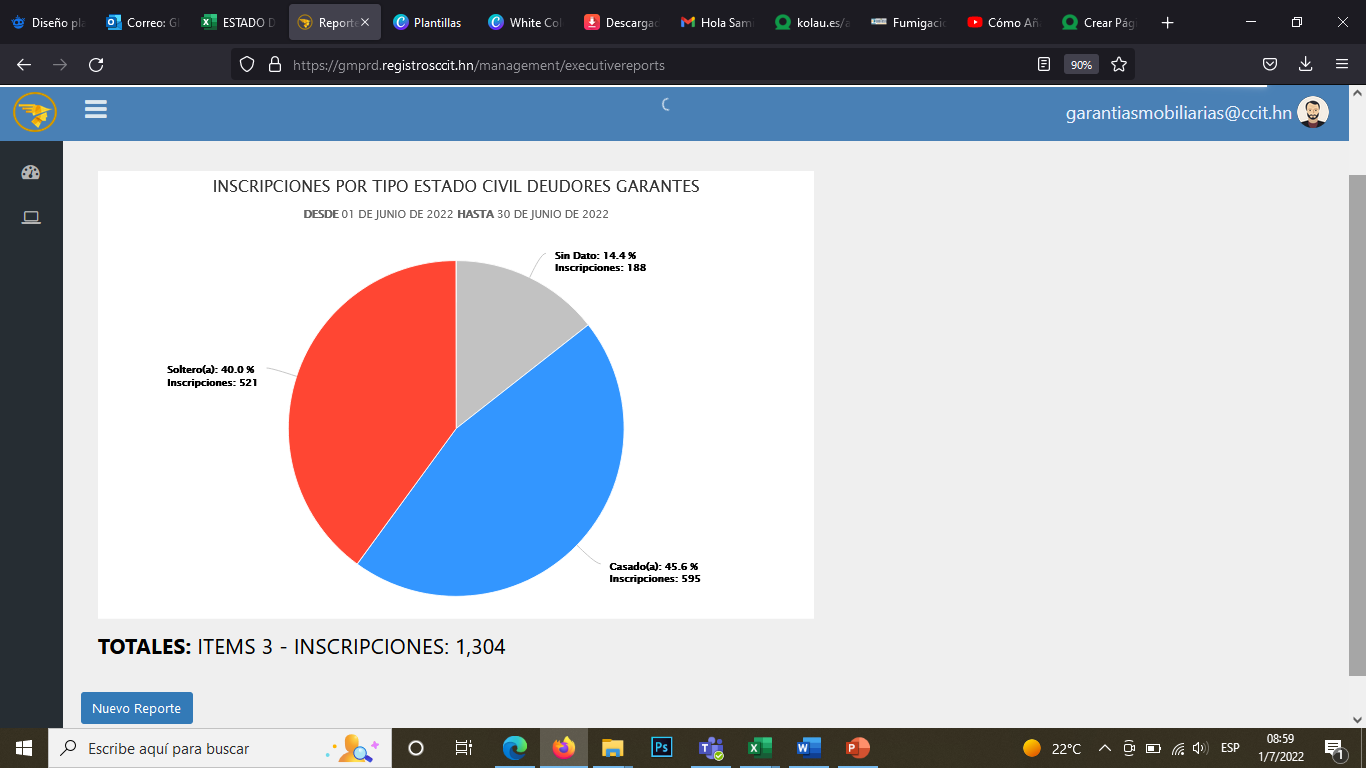 INSCRIPCIONES POR TIPO DE BIEN GARANTIZADORJUNIO 2022
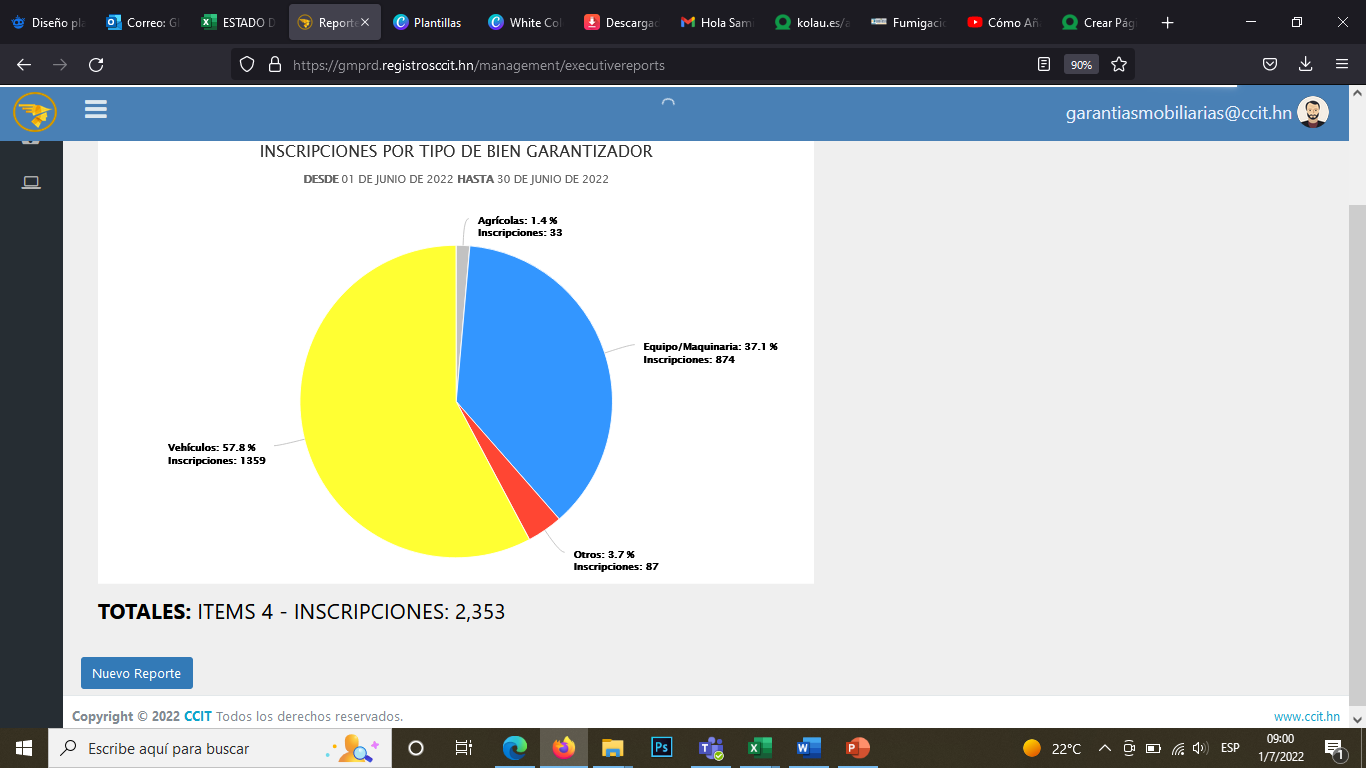 INSCRIPCIONES PROCESADAS POR CONTRATO EN LÍNEAA JUNIO 2022
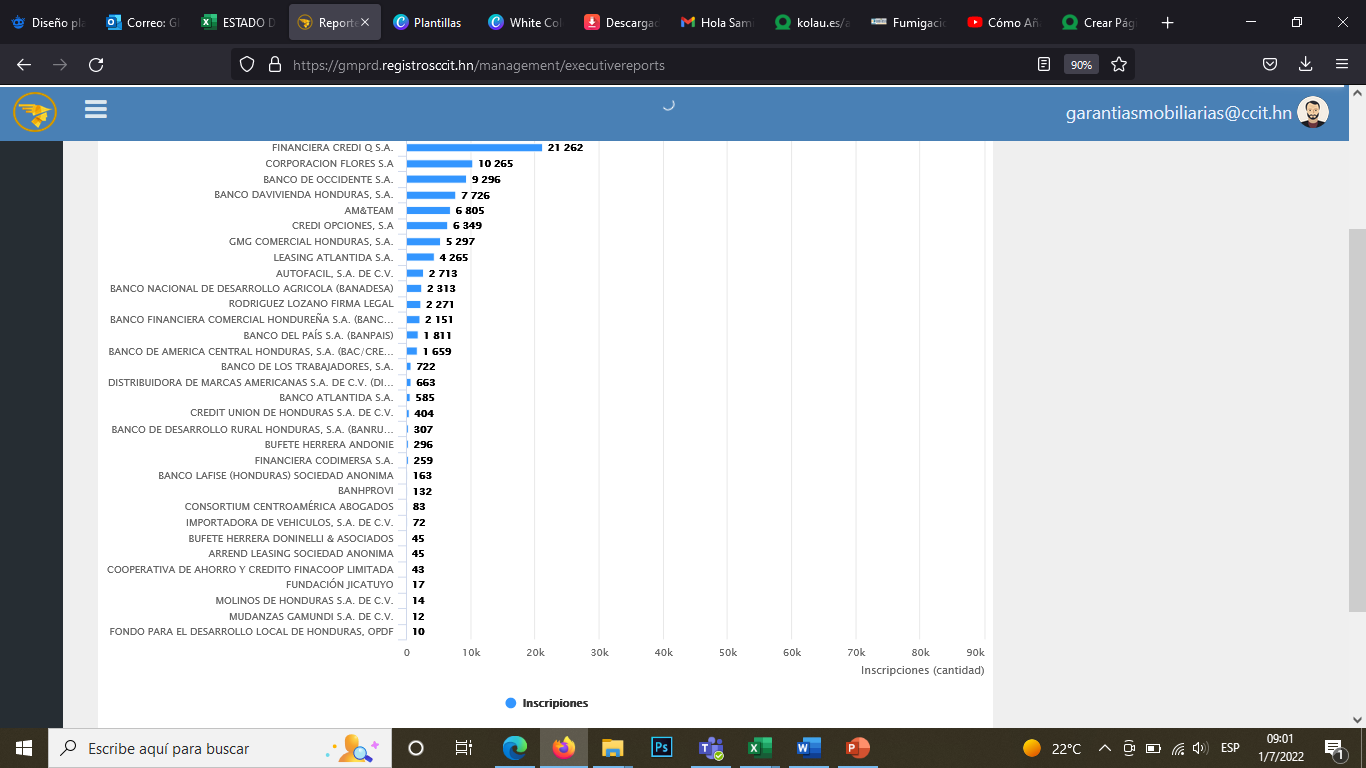 INSCRIPCIONES POR ACREEDORA JUNIO 2022
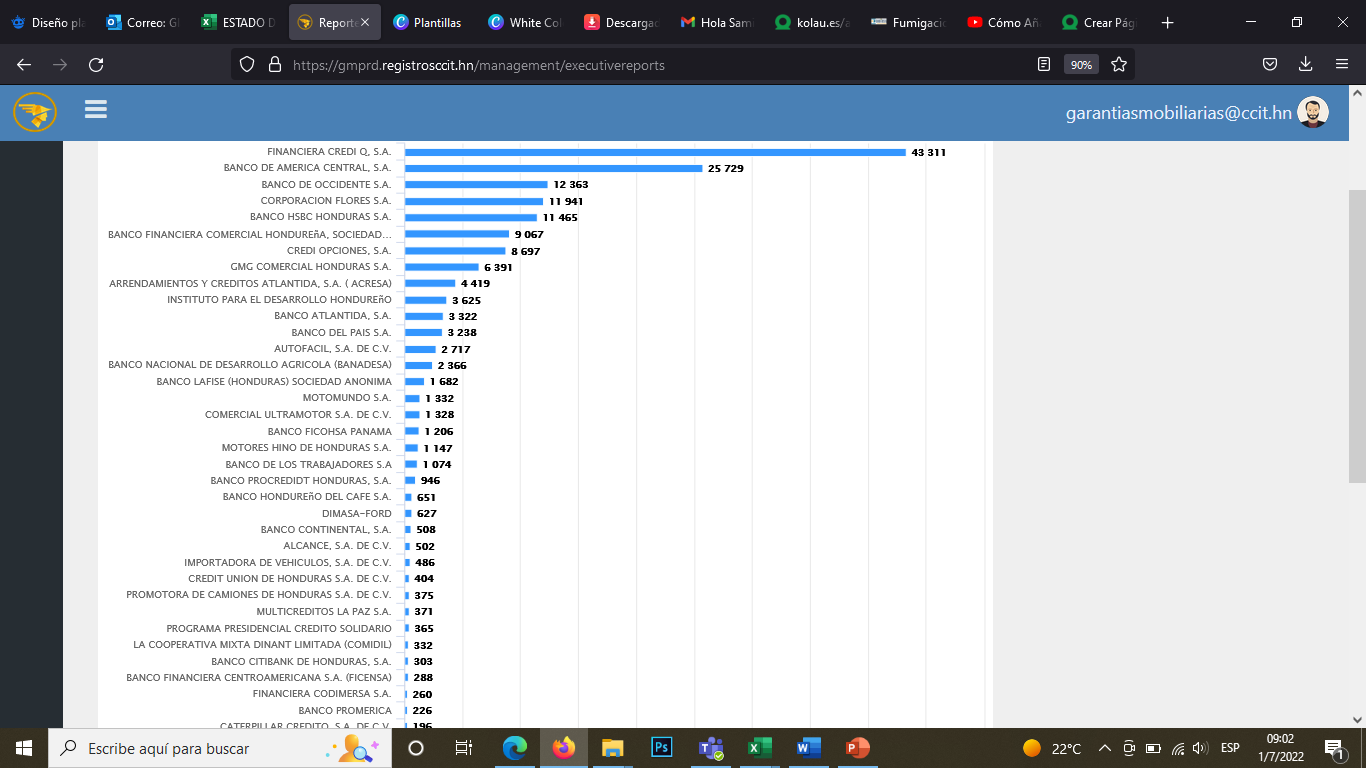 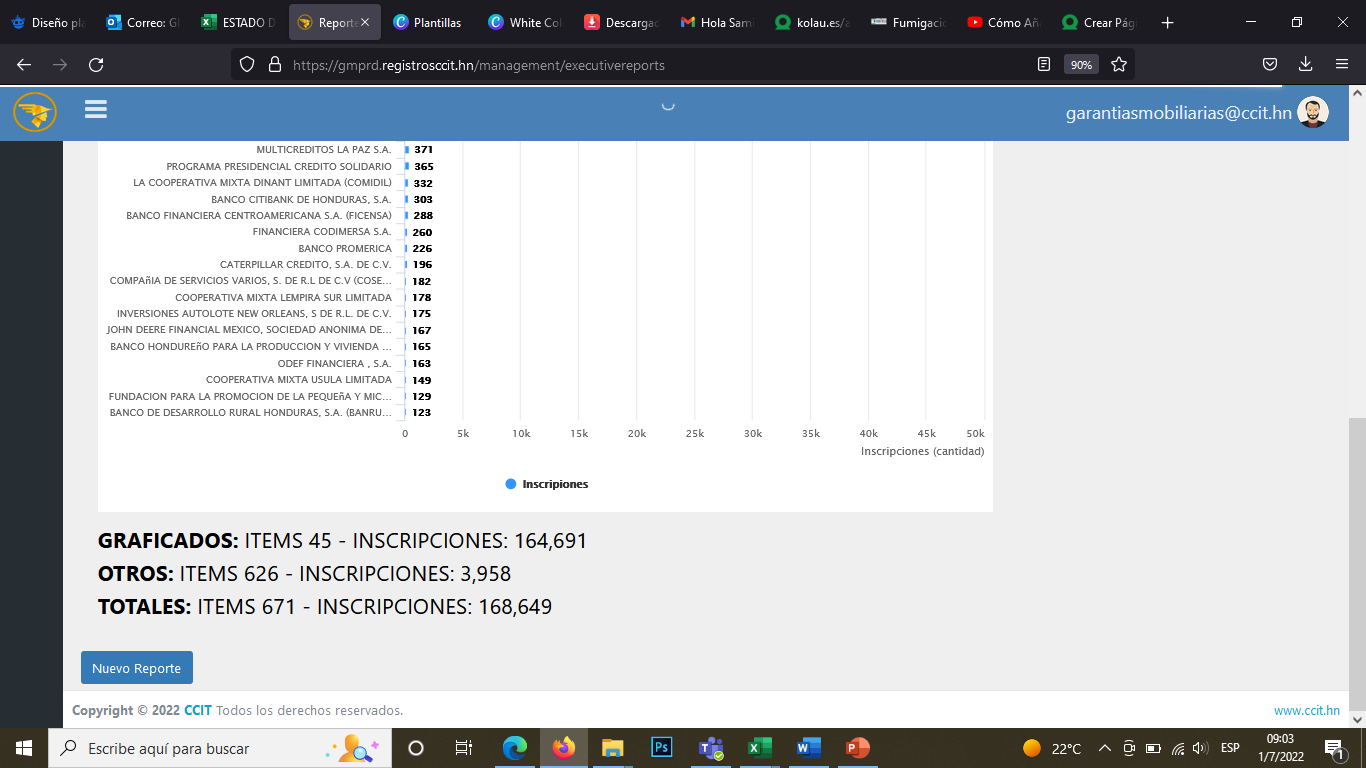 COMPARATIVO DE INSCRIPCIONESA JUNIO 2022
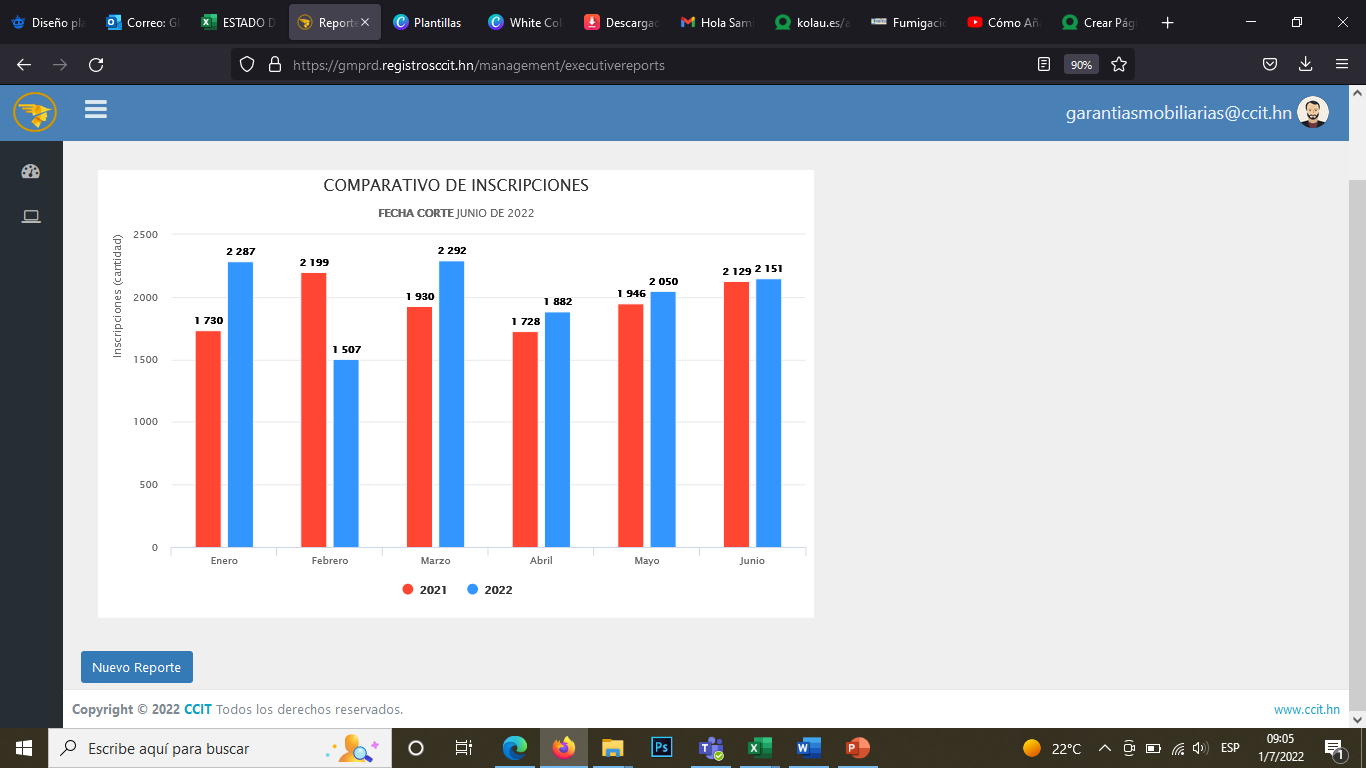 CUADRO MENSUAL DE INSCRIPCIONESA JUNIO 2022
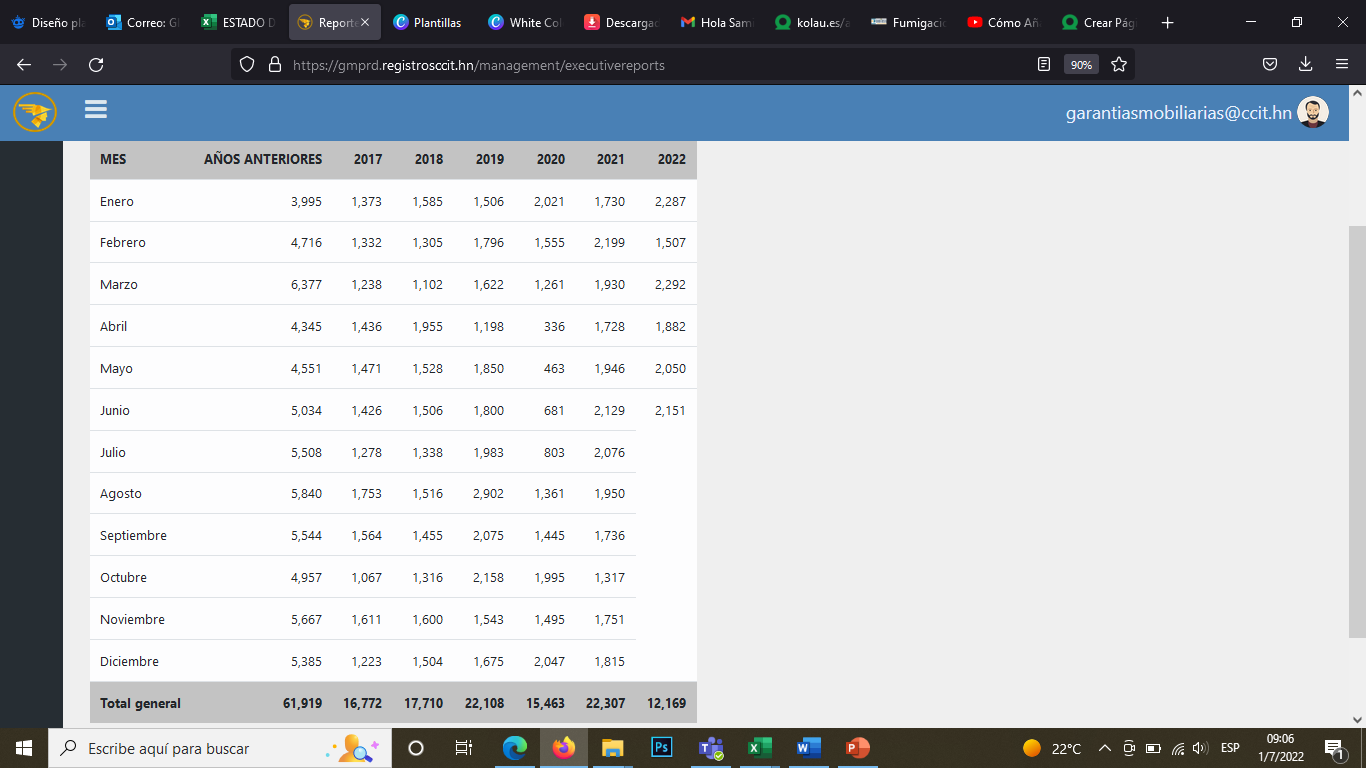 COMPARATIVO DE INSCRIPCIONES POR FORMA DE PRESENTACIÓNA JUNIO 2022
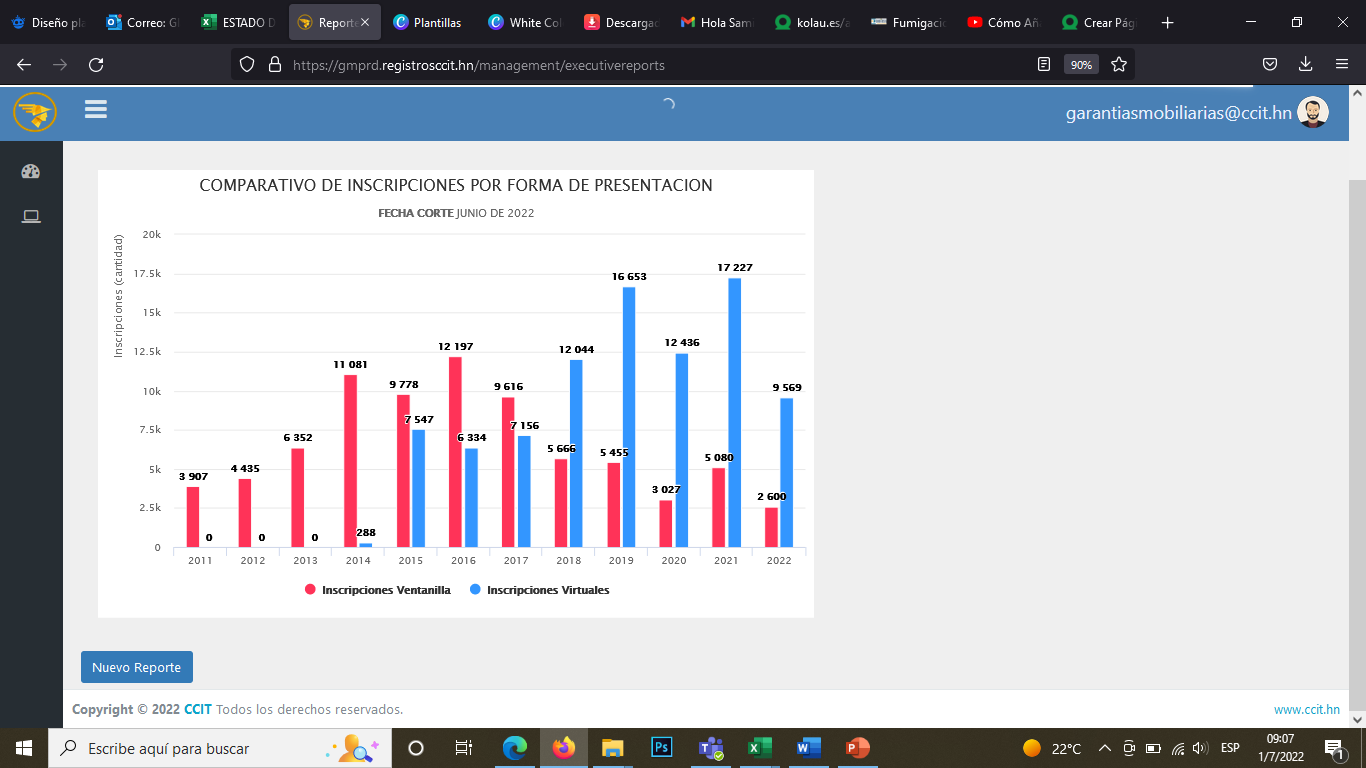 COMPARATIVO DE INSCRIPCIONES POR AÑOA JUNIO 2022